Date: 5.1.2021
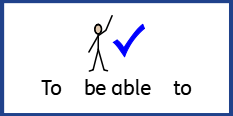 L.O To be able to count in multiples.
Go to Times Tables Rock Stars to warm up your number brain before you start your maths activity.
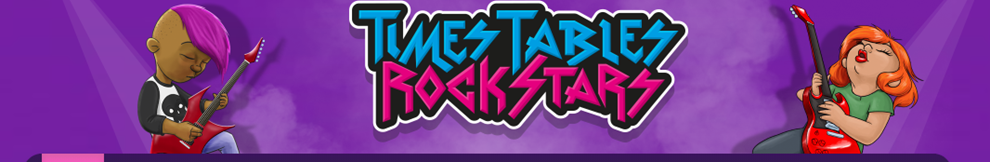 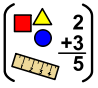 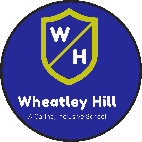 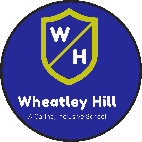 Subject: Maths
When you count in equal steps that is called counting in multiples . 
Counting in multiples of 4 will start like this; 4  8  12  16 …
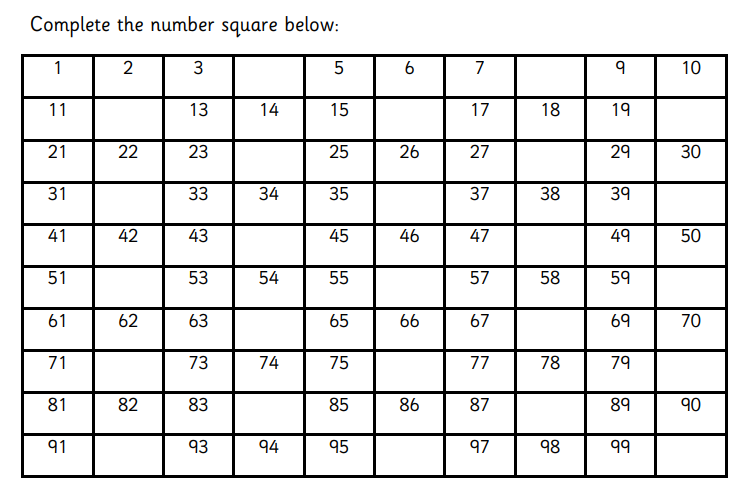 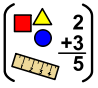 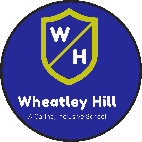 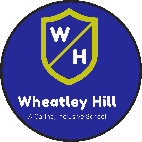 Subject: Maths
Complete the number sequences by counting on or back in jumps of 4.
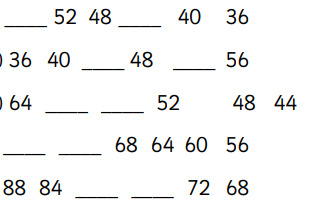 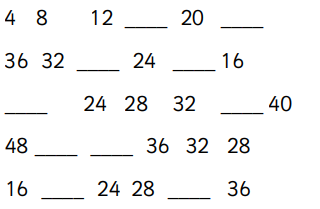 6.

7.

8.

9.

10.
1.

2.

3.

4.

5.
Tip: Count on or back 4 from the last number. Use the number square on the last page to help.
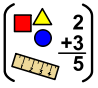 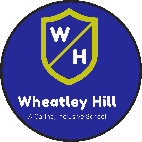 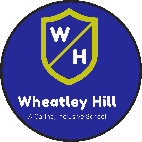 Subject: Maths
Try these challenges.
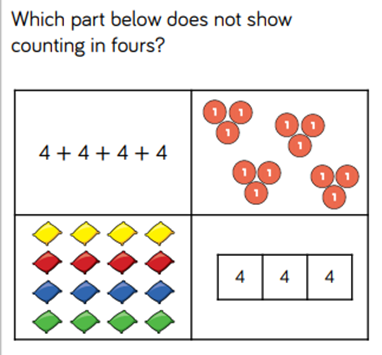 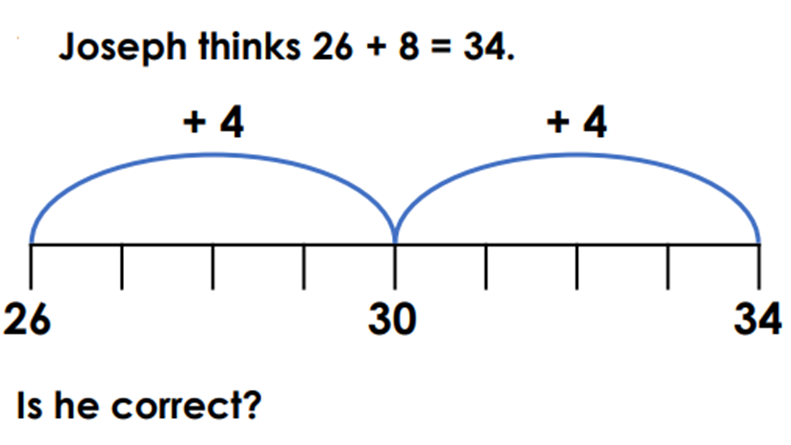 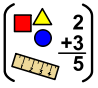 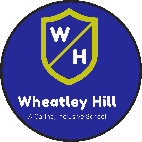 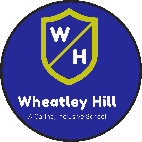 Subject: Maths
Date: 6.1.2021
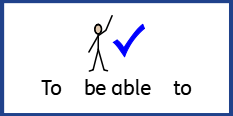 L.O To be able to count in multiples.
Go to Times Tables Rock Stars to warm up your number brain before you start your maths activity.
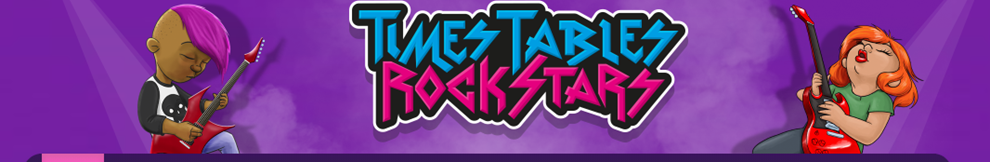 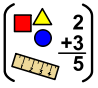 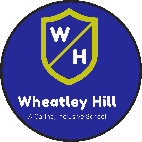 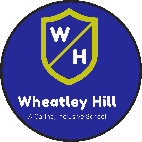 Subject: Maths
Yesterday you counted in multiples of 4. Today you are going to count in multiples of 8.
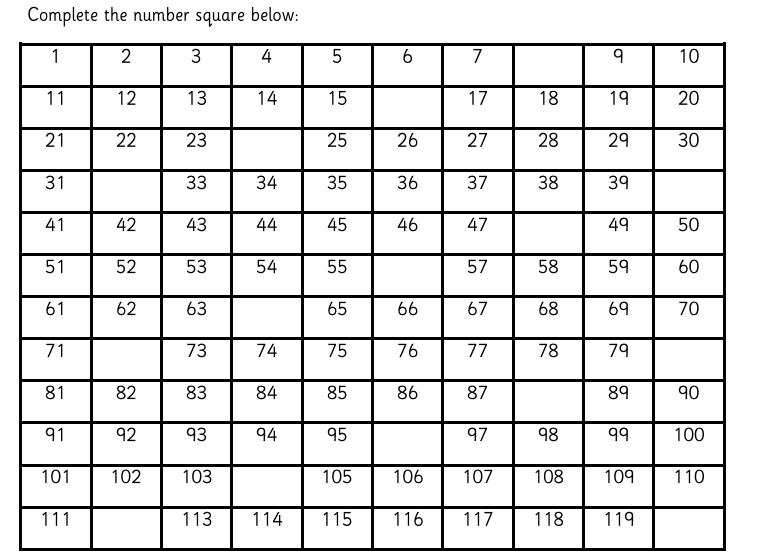 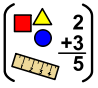 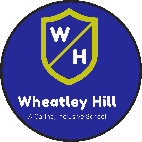 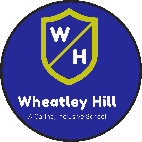 Subject: Maths
Complete the number sequences by counting on in jumps of 8.
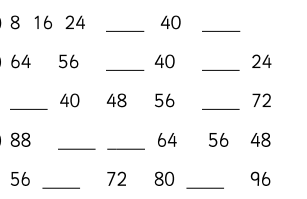 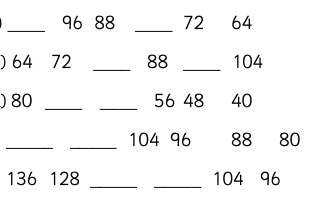 6.

7.

8.

9.

10.
1.

2.

3.

4.

5.
Tip: Count on or back 8 from the last number. Use the number square on the last page to help.
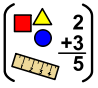 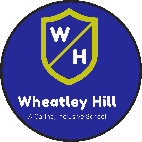 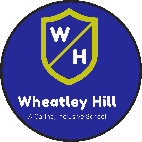 Subject: Maths
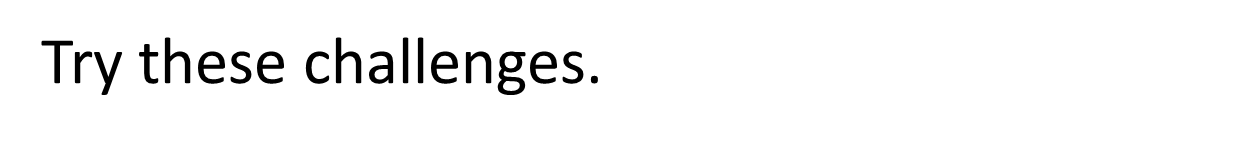 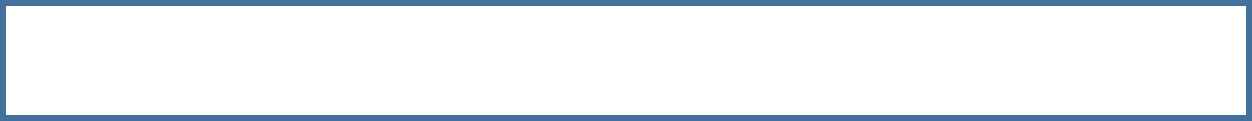 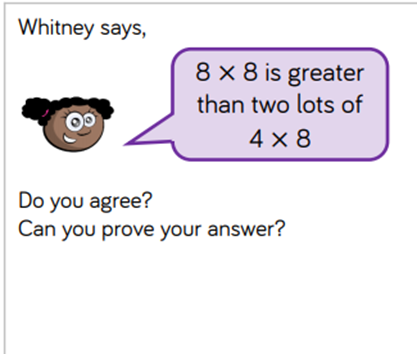 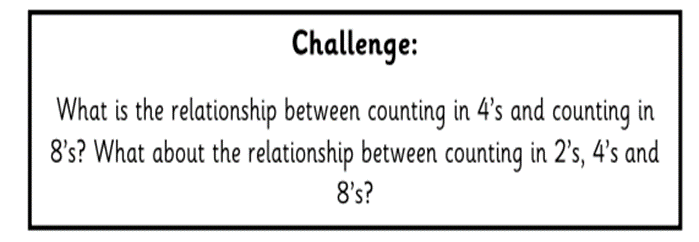 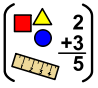 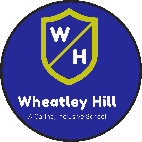 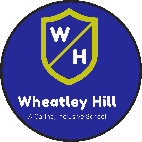 Subject: Maths
Date: 7.1.2021
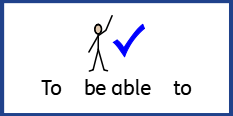 L.O To be able to double numbers.
Go to Times Tables Rock Stars to warm up your number brain before you start your maths activity
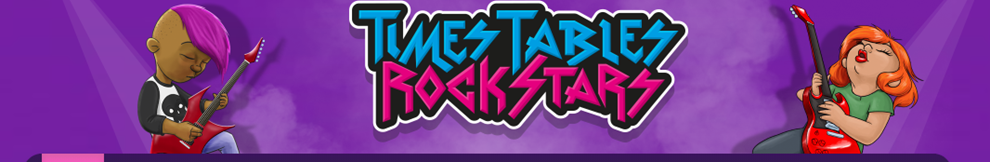 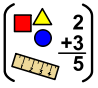 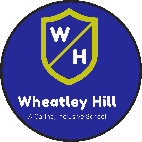 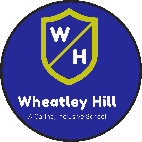 Subject: Maths
To get a double of a number, we add the same number to itself. For example, double of 2 is 2 + 2 = 4. ... It is easy to remember the numbers that we get by doubling one-digit numbers
https://www.youtube.com/watch?v=ylrjRxLsHAE
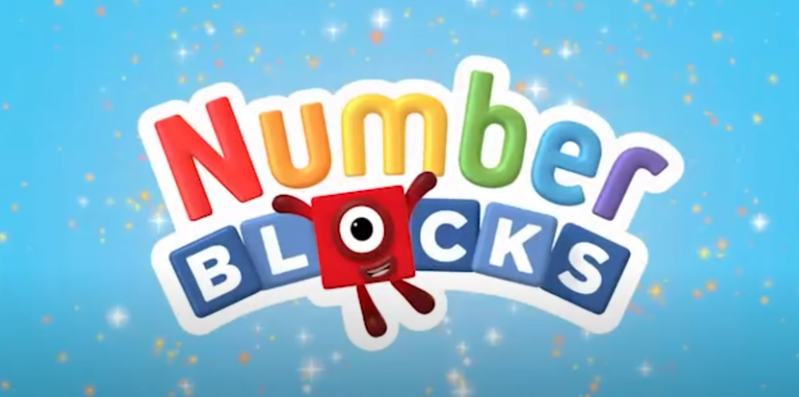 Follow the link to watch a short video about doubling numbers.
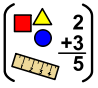 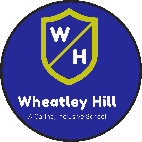 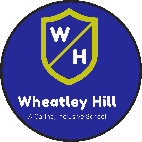 Subject: Maths
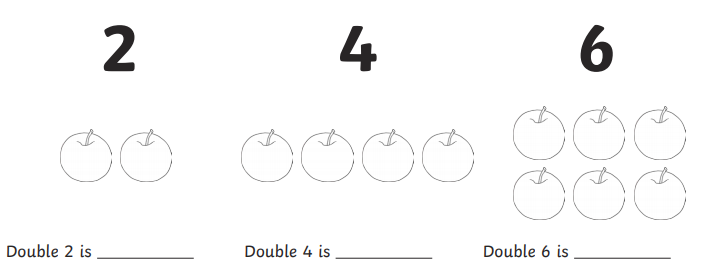 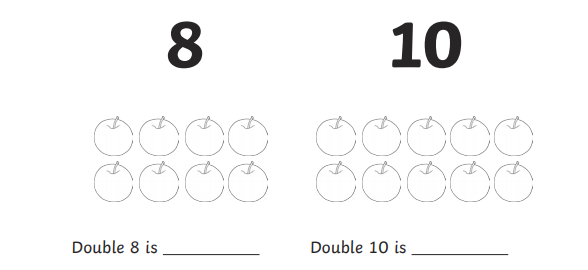 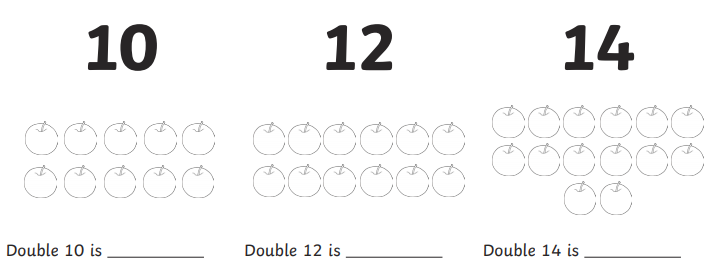 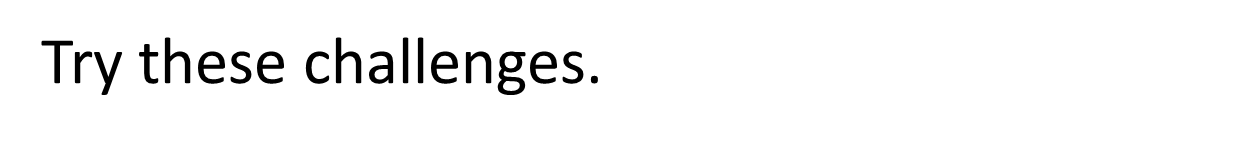 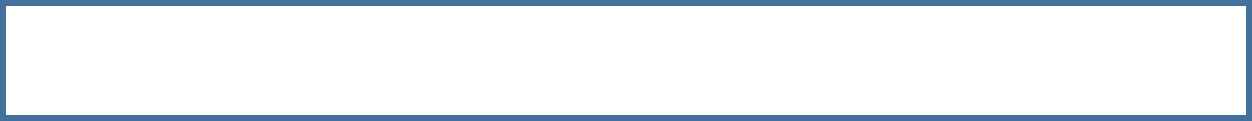 How does 6x4 = 24 help you work out how many legs the spiders have?
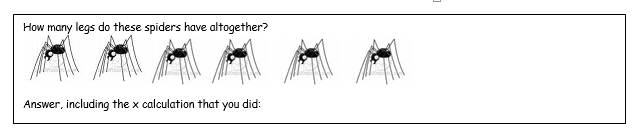 Tip: Spiders and octopuses  have 8 legs 
(which is double 4)
3 x 4  = 12  so  3 x _ = _
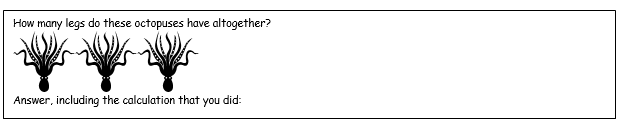 Date: 8.1.2021
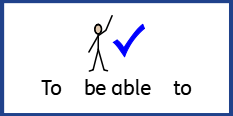 L.O To be able to multiply numbers.
Go to Times Tables Rock Stars to warm up your number brain before you start your maths activity
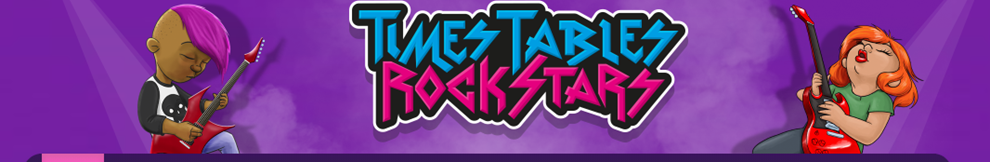 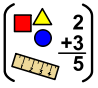 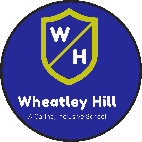 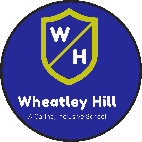 Subject: Maths
Place the numbers in the correct section of the Venn diagram.
8        6       12        2      18       16        22       10        24       20       14
Multiples of 2
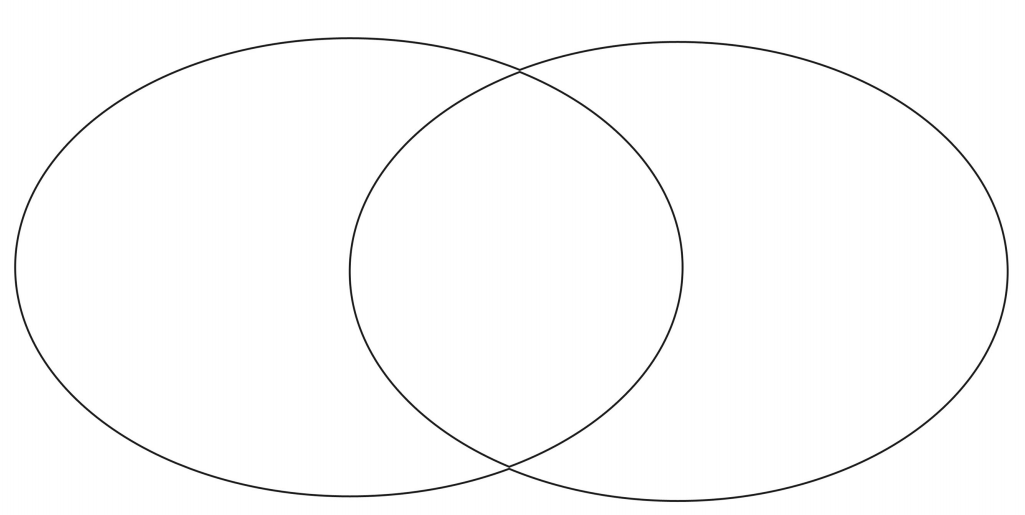 Multiples of 4
Counting in multiples helps us learn our times tables.
4 x 4 =

3 x 4  = 

7 x 4  = 

2 x 4 =

6 x 4 = 

8x 4  =
7. 4 x 8  =

8. 3 x 8  = 

9. 7 x 8 = 

10. 2 x 8  = 

11. 6 x 8  = 

12. 8 x 8  =
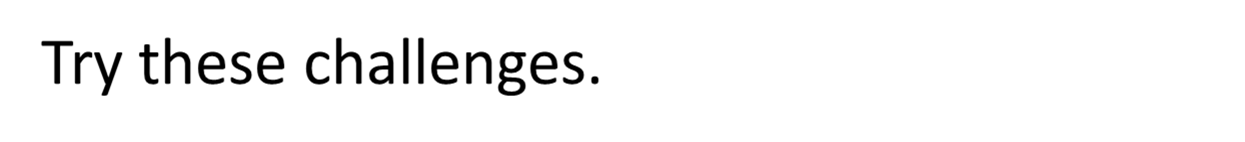 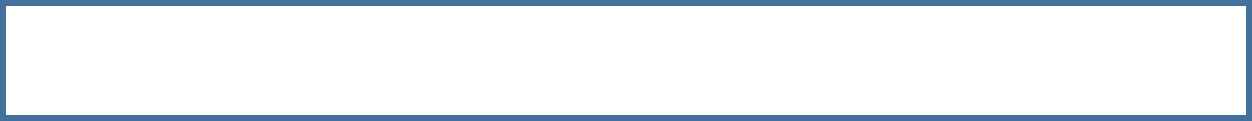 .
Tables can seat 4 or 8 people. There are 32 people.
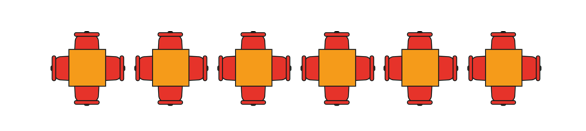 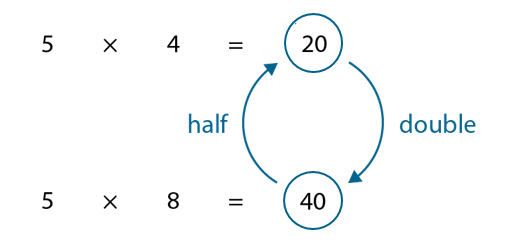 ____ x _____ =
How many tables will be needed if 8 people 
could sit at a table?
Write the calculation (draw the tables if this helps).
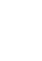 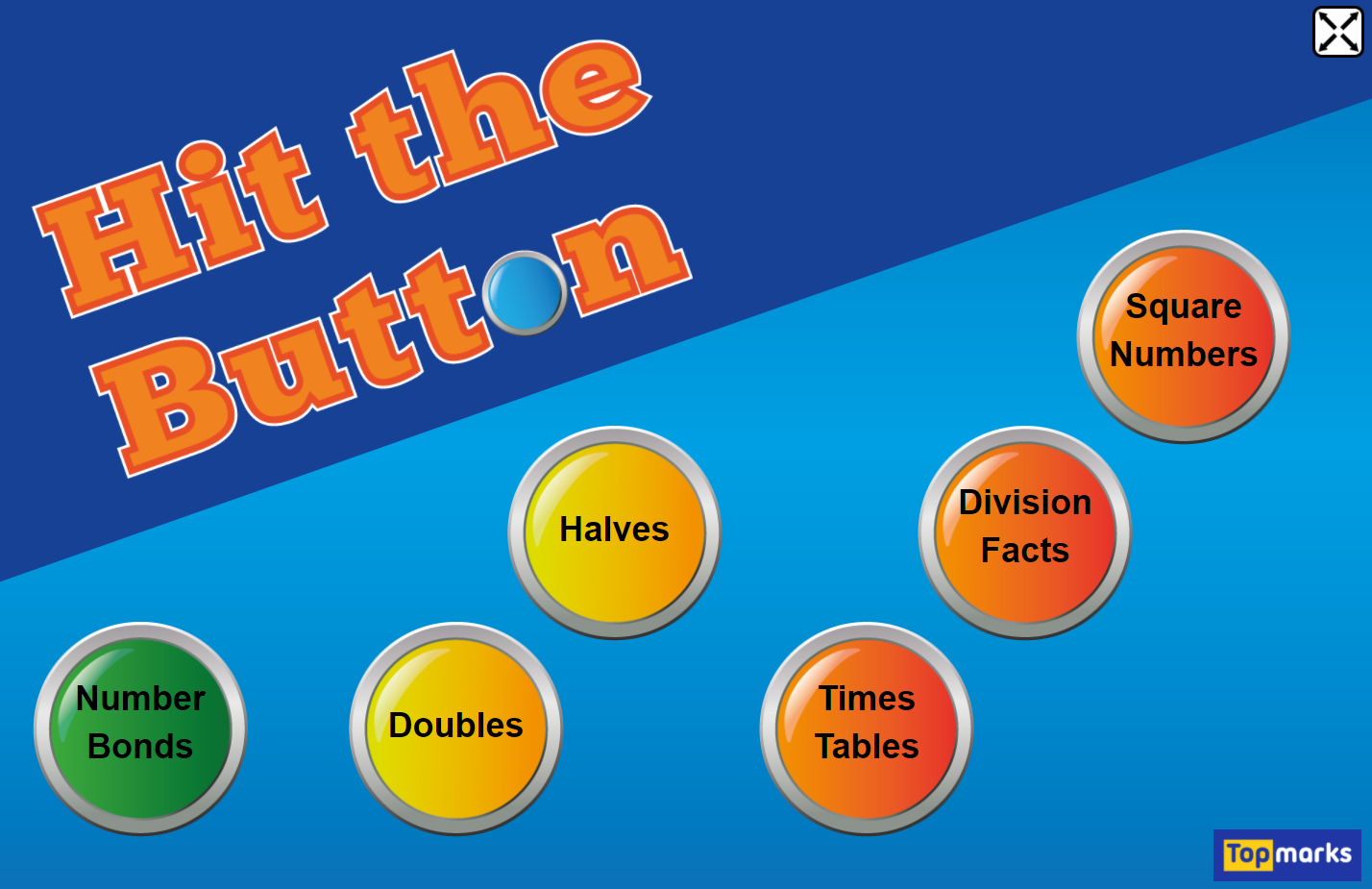 Fun Maths Games!
Copy and paste the link to play these fun maths games.
https://www.topmarks.co.uk/maths-games/hit-the-button
Times tables   x4   x8    x3
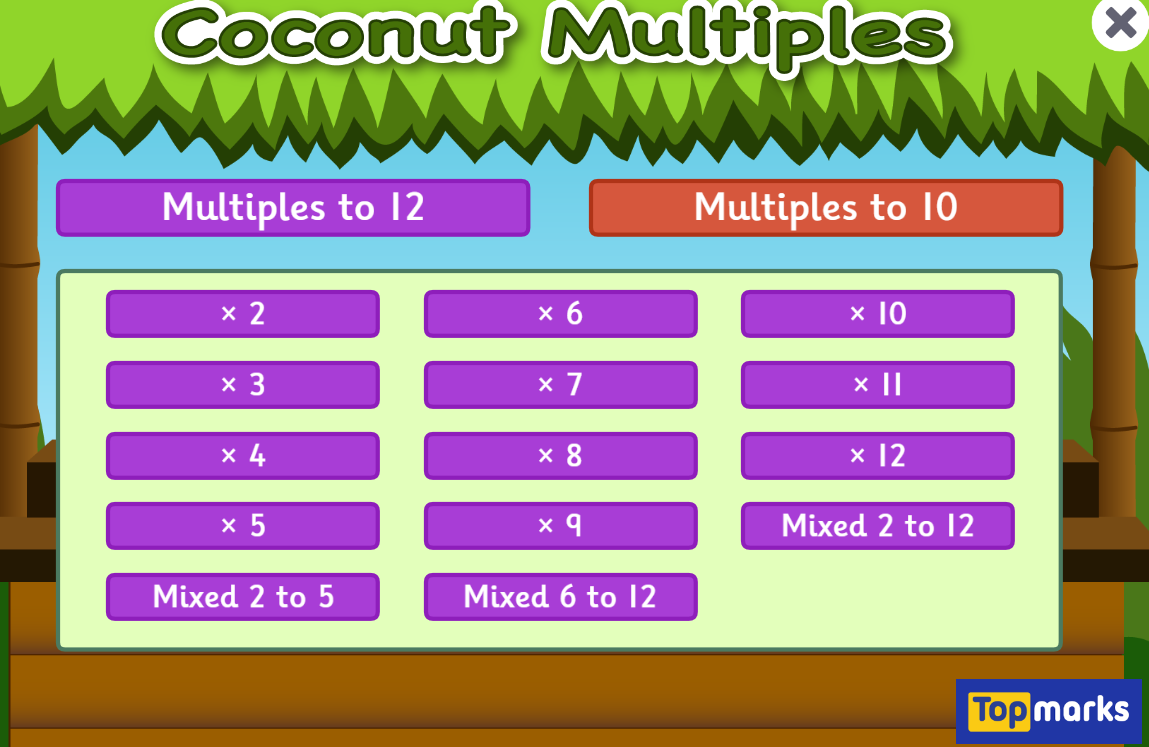 https://www.topmarks.co.uk/times-tables/coconut-multiples
https://ttrockstars.com/
Multiples of numbers
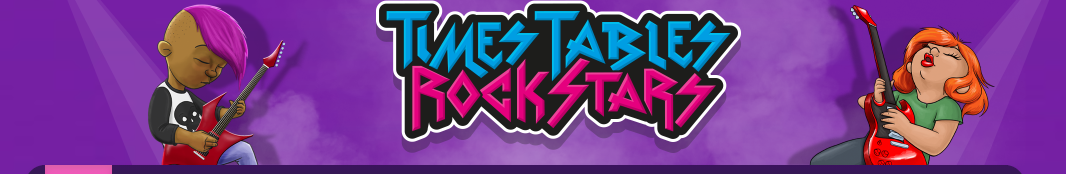